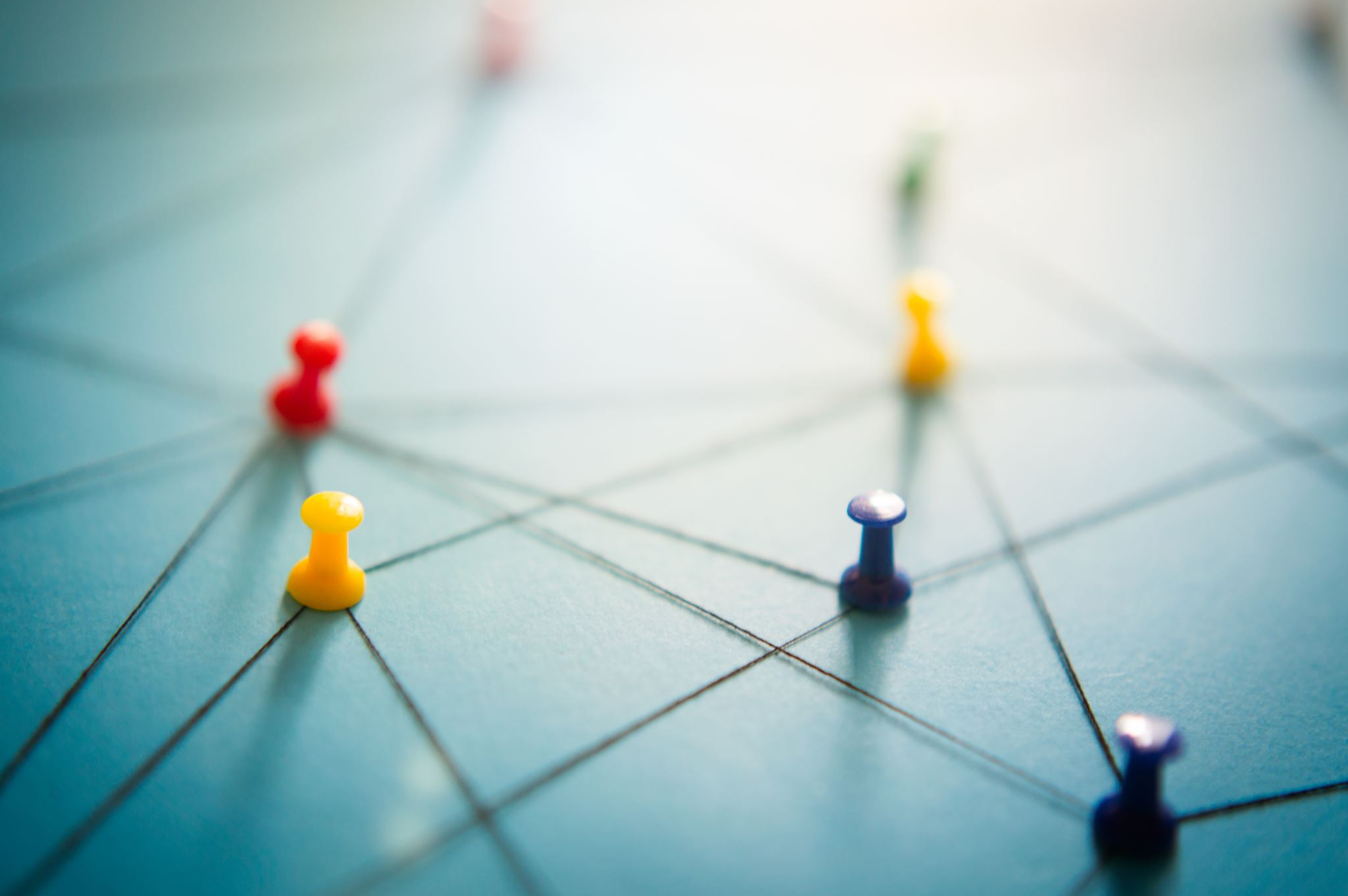 JAK POMÓC DZIECKU WYBRAĆ DALSZĄ ŚCIEŻKĘ KSZTAŁCENIA?
Wybór szkoły ponadpodstawowej jest punktem zwrotnym w dalszej ścieżce edukacyjnej każdego dziecka.
Przypada na okres dorastania dziecka dlatego też jest to normalne, że nie wie czego pragnie, dokąd zmierza, kim chce być.
Potrzebuje czasu na odnalezienie drogi i tego, czym chce się zajmować w dorosłym życiu. Nie można zatem wymagać od niego, aby podjęło samodzielnie decyzję, kim chce być w przyszłości i w jakim kierunku będzie podążać. 
Nie można jednak narzucać mu ścieżki edukacyjnej, która jest bardziej zgodna z preferencjami rodzica niż dziecka
RODZICU TE WYPOWIEDZI NIE POMOGĄ DZIECKU W WYBORZE SZKOŁY
„Idź do tego liceum, jest najlepsze w mieście”,
 „Ja Cię widzę wyłącznie w szkole budowlanej, sam wybrałem ten zawód i nie żałuję”, 
„Nie idź do ogólniaka, to Ci nie da żadnego konkretnego zawodu” 
 „Handel? Stać Cię na więcej!” 
„Żadnej szkoły branżowej!”
„To Twoja decyzja, nie moja”,
 ”Ty będziesz chodzić do tej szkoły, nie ja – nie wtrącam się”, 
„Nie chcę, abyś miał do mnie pretensje, jak ja do własnych rodziców, więc nie chcę udzielać Ci rad”,
 „To Twoje życie”, 
„Twoja przyszłość, nie będę w to ingerować”.
 ”Zresztą co ja wiem, tyle się zmieniło od czasu, kiedy sama chodziłam do średniej szkoły”. 
„Poszukaj sam w Internecie opinii o szkołach”.
Jak pomóc dziecku przy wyborze szkoły ponadpodstawowej?
Decyzja znajomych o wyborze konkretnej szkoły przekłada się na decyzję dziecka. Dzieje się tak, ponieważ dziecko odczuwa lęk przed nowymi znajomościami, boi się rozłąki z kolegami.
 Warto więc rozmawiać z dzieckiem o tym, że zmiana szkoły nie oznacza zerwania więzi z bliskimi osobami. 
Zadaniem rodzica nie jest podejmowaniem decyzji za dziecko, choćby był to trafny wybór, ale również nie powinno się pozostawiać dziecka samemu sobie – z lękiem, w osamotnieniu, z poczuciem bezradności.
Zadaniem rodzica, w oparciu o wiedzę na temat dziecka, jest wskazać mu kilka możliwych kierunków i przeprowadzić przez trudny moment podejmowania pierwszej, samodzielnej i ważnej decyzji życiowej.
Kiedy zacząć wybieranie szkoły ponadpodstawowej?
Czym kierować się w wyborze przyszłości edukacyjnejdziecka?
Czym kierować się w wyborze przyszłości edukacyjno – zawodowej dziecka?
Mocne i słabe strony dziecka-               jak je poznać?
Poszukaj razem z dzieckiem odpowiedzi na  nastepujące pytania:
Pytania o zainteresowania: 
Co lubię robić?
Co mnie ciekawi?
Jak spędzam wolny czas?
Jaką aktywność wybieram dla siebie?
Pytania o umiejętności:
Czy mam jakieś uzdolnienia, talenty?
Co potrafię zrobić, wykonać?
Z czym sobie radzę?
Pytania o wiedzę: 
Co wiem?
W jakich przedmiotach jestem dobry(-a)?
Pytania o cechy: 
Jaki jestem? ( inteligencja, charakter, temperament oraz siła, kondycja fizyczna, wygląd, wzrost, stan zdrowia)
Pytania o cele i wartości: 
Co jest dla mnie ważne?
Do czego dążę?
Na czym mi zależy?
Jaki jest poziom moich aspiracji, ambicji?
Pomysły na wybór szkoły
Pomysły na wybór szkoły
RODZICU PAMIĘTAJ!
O wyborach życiowych Twojego dziecka należy rozmawiać, poddawać je weryfikacjom i konfrontacji. Wybór oznacza kontakt ze wszystkimi możliwościami dostępnymi w danym momencie. 

Źródło: Pomóż dziecku wybrać szkołę średnią M. Majorczyk Librus Rodzina
Prezentację przygotowała p. Justyna Kryściak  przy współpracy p. Anny  Stańczak – psychologa  Szkoły Podstawowej nr 1 im. Tadeusza Kościuszki w Kutnie